Méthode pour étudier une fonction
3 minutes
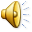 Thème :
4 minutes
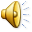 Thème :
LE THÉORÈME DE LA VALEUR INTERMÉDIAIRE
Il sert à répondre à la question :
     Montrer que l’équation f(x) = k admet une
     unique solution dans l’intervalle [a ; b].
Il utilise :
La continuité et la stricte monotonie de la fonction sur l’intervalle.
Le fait que k soit compris entre f(a) et f(b).
200 secondes
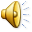 Question 3
Reprendre le tableau de la question 1 et répondre à :
Montrer que f(x) = 20 admet une unique solution dans l’intervalle [ 1 ; 2 ]
Thème :
200 secondes
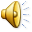 Question 4
Reprendre le tableau de la question 2 et répondre à :
Montrer que f(x) = 200 admet une unique solution dans l’intervalle [ 3 ; 4]
Thème :
CORRECTIONS
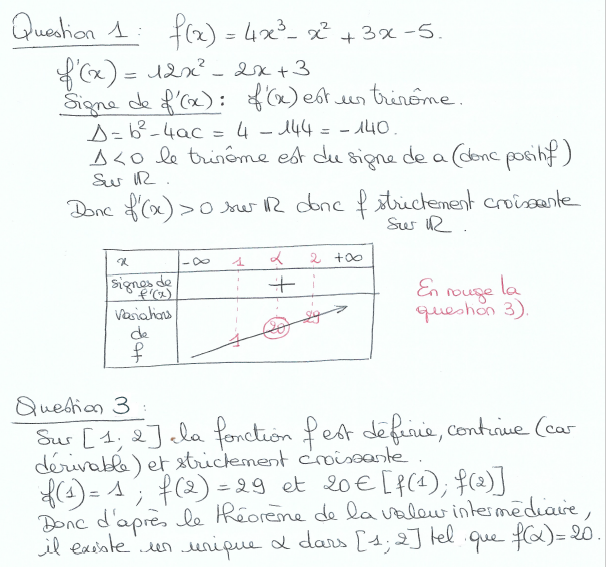 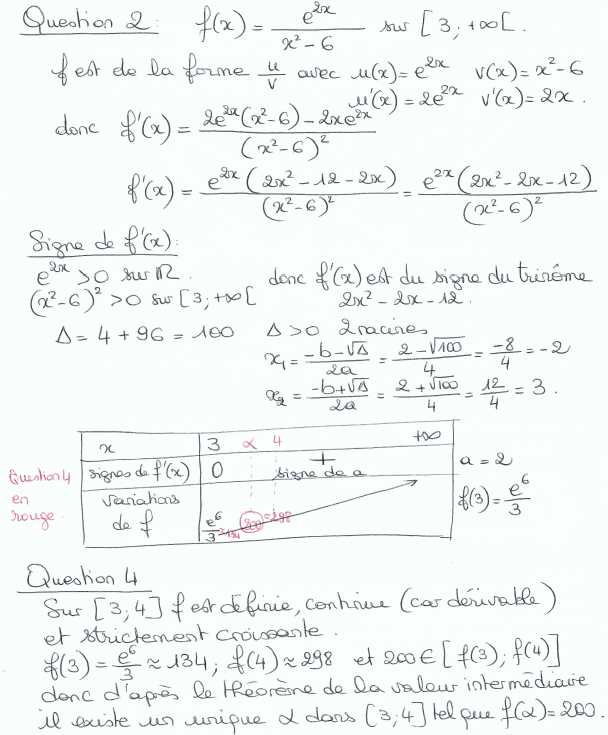 FIN